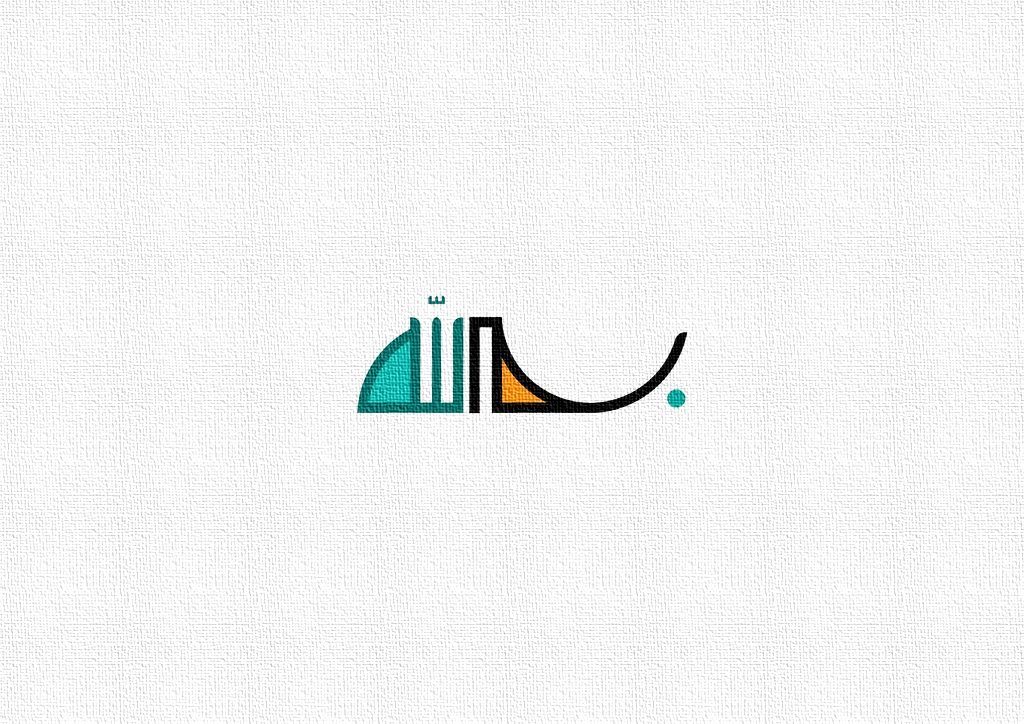 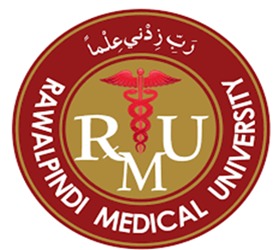 EPILEPSY IN PREGNANCY
DR MUHAMMAD ARIF 
ASSOCIATE PROFESSOR
DEPARTMENT OF MEDICINE
RAWALPINDI MEDICAL UNIVERSITY
University Motto, Vision, Values & Goals
Mission Statement
 To impart evidence-based research-oriented health professional education Best possible patient care Mutual respect, ethical practice of healthcare and social accountability. 
Vision and Values 
Highly recognized and accredited centre of excellence in Medical Education, using evidence-based training techniques for development of highly competent health professionals, who are lifelong experiential learner and are socially accountable. 
Goals
 The Undergraduate Integrated Learning Program is geared to provide you with quality medical education in an environment designed to:
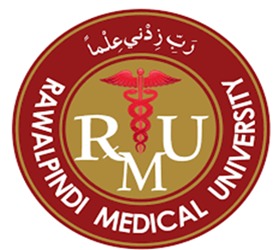 CORE CONCEPT
LEARNING OBJECTIVES
How does epilepsy effects pregnancy 
Anti-eplieptics drugs which are safe in pregnancy and breastfeeding 
Management plan and complications of epilepsy for both fetus and mother
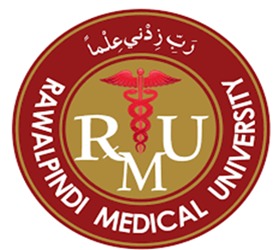 CORE CONCEPT
WHAT IS EPILEPSY ?
Epilepsy is a chronic noncommunicable disease of the brain that affects around 50 million people worldwide. 

It is characterized by recurrent seizures, which are brief episodes of involuntary movement that may involve a part of the body (partial) or the entire body (generalized) and are sometimes accompanied by loss of consciousness and control of bowel or bladder function.
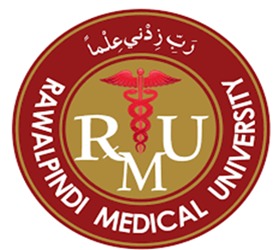 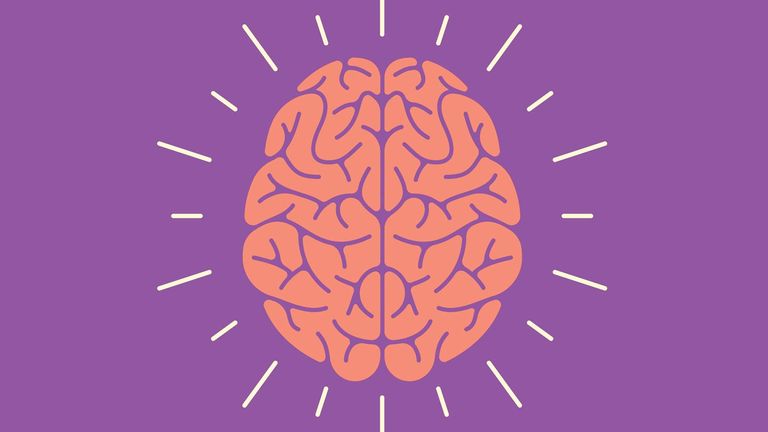 One seizure does not signify epilepsy (up to 10% of people worldwide have one seizure during their lifetime). Epilepsy is defined as having two or more unprovoked seizures.
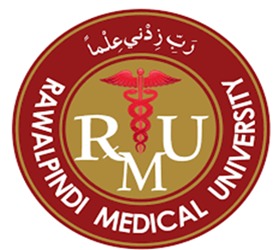 VERTICAL INTEGRATION
CLINICAL PRESENTATION OF SEIZURES AND THEIR EFFECTS ON MOTHER AND BABY
TONIC CLONIC SEIZURES:
PRESENTATION:
Dramatic events with stiffening, then bilateral jerking and a post seizure state of confusion and sleepiness.
EFFECTS ON MOTHER AND BABY:
●Sudden loss of consciousness
 ●uncontrolled fall,without warning.
● Associated with variable period of fetal hypoxia. 
●Highest risk of Sudden unexpected death in epilespy
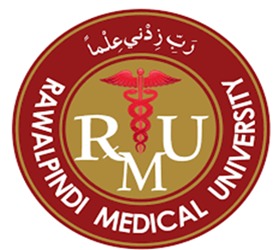 VERTICAL INTEGRATION
CLINICAL EFFECTS
FOCAL SEIZURES:
PRESENTATION:
Symptoms are variable , depending on Areas of the brain 
affected. 
May impair consciousness.
EFFECTS ON MOTHER AND BABY:
●Impairment of consciousness increases risk of injury (fracture, injury, burns).
● Have “epileptic aura” while remaining conscious.
● Can be associated with a variable period of hypoxia
● Risk of sudden unexpected death in epilespy
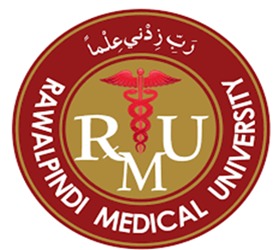 VERTICAL INTEGRATION
CLINICAL EFFECTS
JUVENILE MYOCLONIC EPILEPSY:
PRESENTATION:
Myoclonic jerks (sudden unpredictable movements) often 
precede a generalised tonic-clonic convulsion.
EFFECTS ON MOTHER AND BABY:
●Occurs more frequently after sleep deprivation, tiredness and soon after awakening.
 ●Sudden jerky movements may lead to falls or to dropping of objects including the baby.
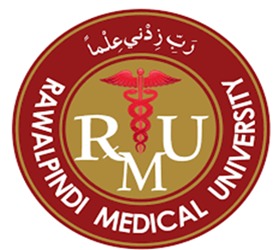 VERTICAL INTEGRATION
CLINICAL EFFECTS
ABSENCE SEIZURES:
PRESENTATION:
Generalised seizures that consist of brief blank spells associated with 
unresponsiveness, followed by rapid recovery.
EFFECTS ON MOTHER AND BABY:
●Effects mediated through brief loss of awareness of surroundings (like
 a burning flame).
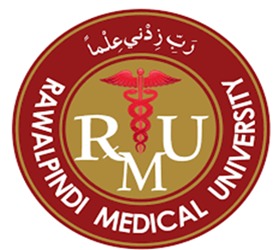 VERTICAL INTEGRATION
EFFECTS OF ANTIEPILEPTIC DRUGS           ON PREGNANCY
VAPLROATE:
Valproate exposure in utero is associated with the development of neural tube-like defects (eg, spina bifida aperta, open lumbosacral myelocele) in 1 to 2 percent of fetuses, which represents a 10- to 20-fold increase ove.r the general population

Other major malformations associated with first-trimester valproate exposure include
 ●Oral clefts
●Cardiovascular
●Urogenital malformations
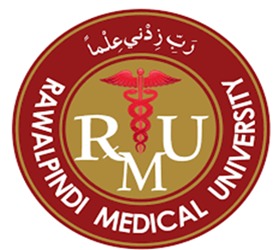 VERTICAL INTEGRATION
CLINICAL EFFECTS
Percentage of specific malformations were:
 ●spina bifida (12.7)
●atrial septal defect (2.5)
● cleft palate (5.2)
● hypospadias (4.8)
●polydactyly (2.2)
● craniosynostosis (6.8).

The effect of VPA on malformation risk is dose dependent, but a lowest safe dose has not been established
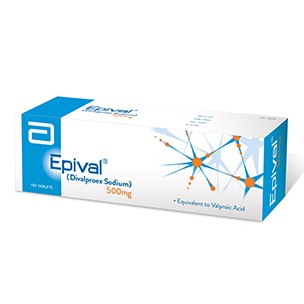 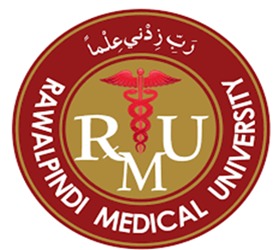 VERTICAL INTEGRATION
CLINICAL EFFECTS
PHENYTOIN:

The overall rates of major congenital malformations among pregnancies exposed to phenytoin monotherapy were 2.9 to 7 percent  . 
●Orofacial clefts
● cardiac malformations
 ●genitourinary defects are the major malformations described with phenytoin
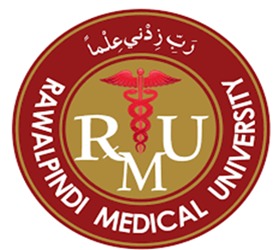 VERTICAL INTEGRATION
CLINICAL EFFECTS
PHENOBARBITAL:

Malformations of the heart, orofacial, and urogenital structures occur with increased frequency with phenobarbital. 
●A study from the North American Antiepileptic Drug Pregnancy Registry reported a 5.5 percent incidence of major malformations among 199 pregnancies associated with phenobarbital use, a rate that was somewhat higher than for unexposed pregnancies and for those exposed to Lamotrigine.
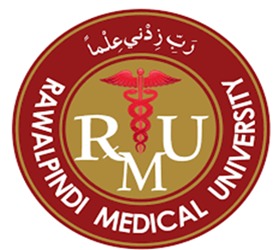 VERTICAL INTEGRATION
CLINICAL EFFECTS
CARBAMAZEPINE:

Carbamazepine is associated with a relatively modest rate of major malformations overall, but the increased rates include neural tube defects . 

As much as 0.9 percent of fetuses exposed in utero to carbamazepine have neural tube defects (a sevenfold increase compared with the general population). 

However, in the United Kingdom Epilepsy and Pregnancy Registry, compared with other AEDs, carbamazepine was associated with the lowest rate of major malformations: 2.2 percent of 900 pregnancies
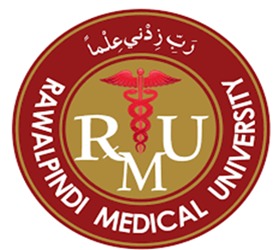 VERTICAL INTEGRATION
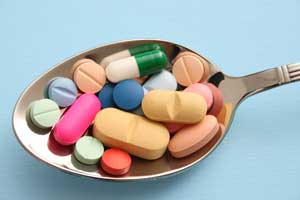 CLINICAL EFFECTS
TOPIRAMATE:

Across multiple studies, the estimated absolute risk of oral clefts in a topiramate-exposed pregnancy has ranged from approximately 4 to 29 per 1000 births, compared with an expected unexposed risk in the background population of 1 to 2 per 1000 births.
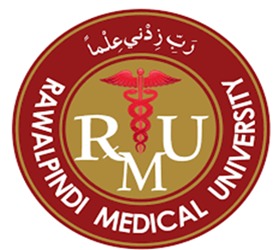 VERTICAL INTEGRATION
CLINICAL EFFECTS
The increased risk of oral clefts associated with use of topiramate early in 
pregnancy was more pronounced in women with epilepsy, who used higher doses, and is likely another example of a dose-dependent risk for a major malformation.
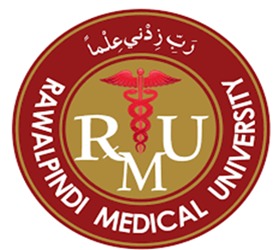 VERTICAL INTEGRATION
CLINICAL EFFECTS
LAMOTRIGINE:

Data on lamotrigine exposure are mostly reassuring, with fairly good consistency across studies from different parts of the world;
 Three registries reported a 1.9 to 3.2 percent incidence of major malformations after first-trimester exposure to lamotrigine monotherapy .This is similar to estimates from general population-based cohorts.
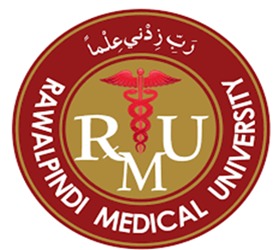 VERTICAL INTEGRATION
CLINICAL EFFECTS
However, the data regarding risk and dose of lamotrigine have been conflicting.

 While the International Lamotrigine Pregnancy Registry found no effect of lamotrigine dose, up to 400 mg/day, on the incidence of major malformations , the United Kingdom Epilepsy and Pregnancy Registry did observe a dose relationship and suggested that doses higher than 200 mg/day might present a risk similar to that of valproate.
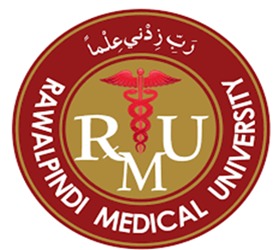 VERTICAL INTEGRATION
CLINICAL EFFECTS
LEVETIRACETAM:
Levetiracetam use in pregnancy appears to be associated with a low risk of major malformations when used as monotherapy. 

The largest body of data is from EURAP; the prevalence of major congenital malformations among 599 pregnancies exposed to levetiracetam monotherapy was 17 (2.8 percent) 

Higher rates have been reported in pregnancies exposed to levetiracetam as part of a polytherapy regimen
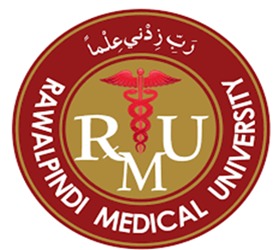 VERTICAL INTEGRATION
Limited data suggest that intrauterine exposure to levetiracetam monotherapy does not adversely affect early developmental outcomes, in contrast with drugs such as valproate
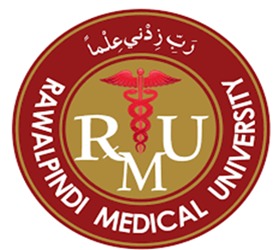 VERTICAL INTEGRATION
CLINICAL EFFECTS
SIMILARLY THE USE OF PREGABALIN WAS ASSOCIATED WITH MAJOR
CONGENITAL ANOMALIES WHEN USED DURING THE FIRST TRIMESTER.

However, the gabapentin-exposed group had higher rates of preterm births and low birth weight <2500 g
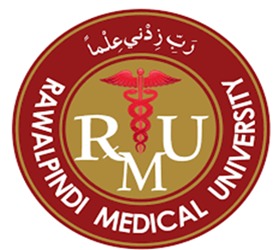 VERTICAL INTEGRATION
MANAGEMENT OF EPILEPSY IN PREGNANCY
Women with epilepsy were once counseled to avoid pregnancy, but epilepsy is no longer considered a contraindication to pregnancy. Over 90 percent of women with epilepsy will have good outcomes
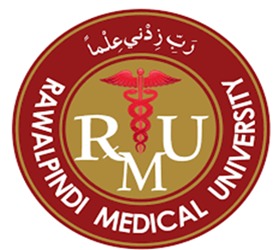 HORIZONTAL INTEGRATION
What effect do maternal epilepsy and seizures have on the course of pregnancy?
Women with epilepsy are at increased risk for a range of perinatal complications compared with the general population, including
Preclampsia
Premature delivery
Hemorrhage
Fetal growth restriction
Still birth
Dramatically increased risk Of maternal mortality 
Cesarean delivery is also more common among women with epilepsy.
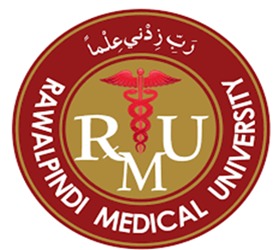 VERTICAL INTEGRATION
What effect does pregnancy have on seizure risk?         

At least half of women with epilepsy will have no alteration of their seizure pattern during pregnancy, but some women experience seizure worsening compared with their baseline.
Possible riskrisk factors for increased seizures during pregnancy include;
Baseline Seizure frequency before pregnancy
Underlying Localisation related (focal) Epilespy
AED polytherapy
Patient adherence
Altered pharmacokinetics of AEDs during pregnancy
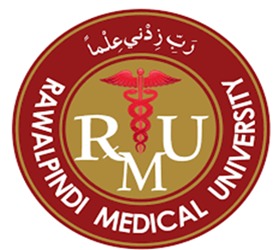 VERTICAL INTEGRATION
What effect do AEDs have on the fetus?
Across all studies, valproate carries the highest risk for major malformations.
 Phenytoin, phenobarbital, and topiramate have also been associated with relatively high baseline rates of major malformations. 
Many AED polytherapy regimens also increase the risk
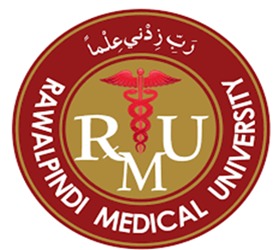 VERTICAL INTEGRATION
PRECONCEPTION MANAGEMENT
COUNSELLING:
Counseling all women of childbearing age about potential future pregnancies is important because approximately one-half of pregnancies are unplanned and the risks of complications can be minimized by interventions before and early on in pregnancy.
Such counseling should include information about 
●Birth control
●The potential of antiepileptic drugs (AEDs) to cause contraceptive failure 
●Contraceptive efficacy considering the AED prescribed
●The risks of AEDs on pregnancy outcomes, 
●Possible changes needed to optimize the AED regimen, 
●The importance of folic acid supplementation to prevent neural tube defects
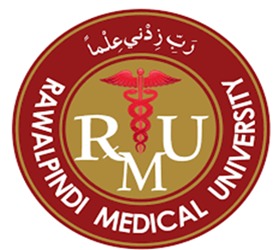 VERTICAL INTEGRATION
Birth control
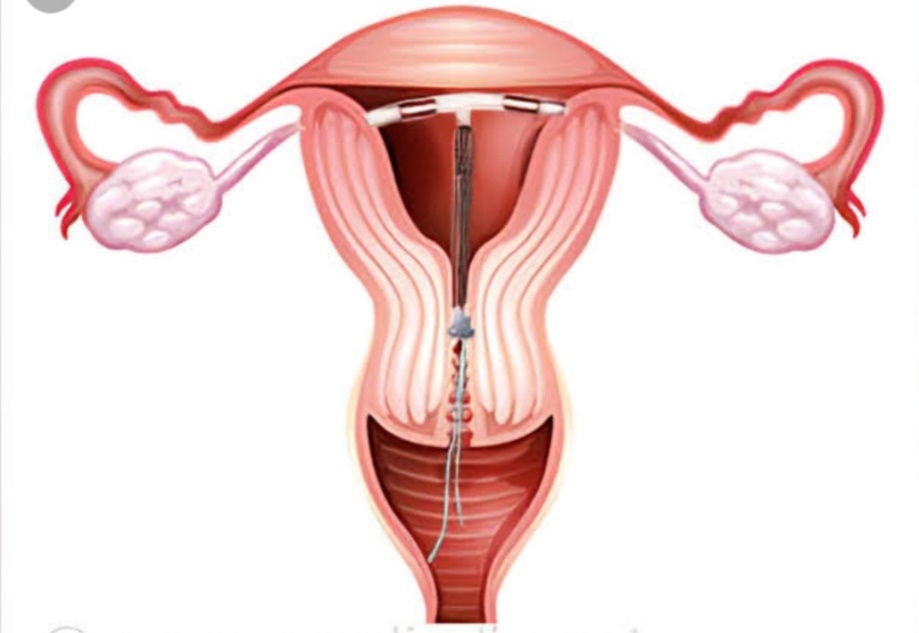 Ideally, pregnancies for women on AEDs should be planned. This allows the clinical team and the patient to choose the best treatment regimen for disease control.
For women taking hormonal contraceptives,the use of enzyme-inducing AEDs is associated with an elevated risk of unplanned pregnancies.
 Thus, for women on these AEDs, it is ideal to use one of the long-acting reversible contraceptives (LARC), such as an intrauterine device (IUD) or intramuscular depot medroxyprogesterone acetate (DMPA).
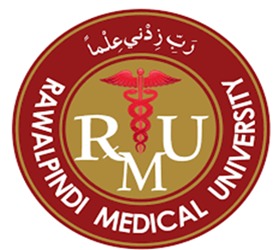 HORIZONTAL INTEGRATION
ENZYME INDUCING AEDs:
■Carbamezipine,phenobarbital and phenytoin are strong inducers
■Lamotrigine and topiramate are weak inducers
■Levetiracetam and clonazepam are non inducers

Hepatic enzyme induction accelerates metabolism and alters protein binding of exogenous estrogen and progesterone, which may decrease the efficacy of coadministered estrogen-progestin contraceptives and progestin-only contraceptives
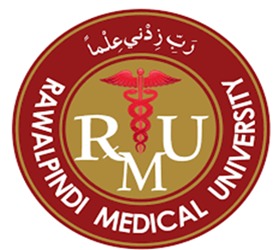 VERTICAL INTEGRATION
Necessity for antiepileptic drugs :
We have to see whether the diagnosis of epilepsy is well established.
Psychogenic nonepileptic seizures (PNES) are commonly mistaken for epilepsy seizures. Other mimics include syncope and movement disorders. 

If a woman has been seizure free for a satisfactory period and she meets the general criteria for consideration of discontinuing medications, we suggest doing so at least 6 to12 months prior to becoming pregnant, as the risk of seizure recurrence after withdrawal is highest during this period.
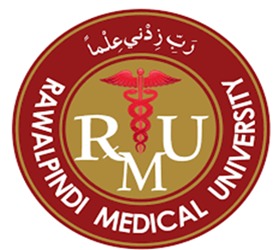 VERTICAL INTEGRATION
CHOICE OF AED
Choice of antiepileptic drug:
For women with epilepsy of childbearing age who are planning pregnancy, lamotrigine or levetiracetam monotherapy are preferred as first line treatment options because they have the most abundant and consistent data for low structural and neurodevelopmental teratogenic risk during pregnancy.

Valproate should be avoided in all situations, with the rare exception that it may be used as a last resort when other AEDs have been tried and have failed to provide adequate control of seizures. 
If valproate is used, it should be prescribed at the lowest effective dose. If possible, aim for doses of 500 to 600 mg/day and for lower plasma levels (<70 mcg/mL) unless absolutely necessary to control seizures
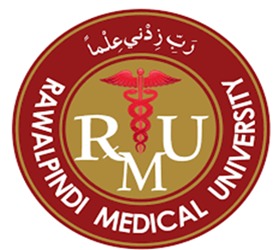 VERTICAL INTEGRATION
CHOICE OF AED
Some AEDs have moderately elevated risk for malformations, intrauterine growth retardation, and/or adverse neurodevelopmental effects (phenytoin, phenobarbital, topiramate); others have modestly elevated risk (carbamazepine, oxcarbazepine, zonisamide); while some AEDs have minimal or no elevated risk (lamotrigine, levetiracetam) for malformations and are associated with outcomes approximating those in the general population
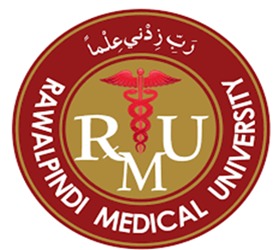 VERTICAL INTEGRATION
Antiepileptic Drug Dosing At Conception :
AEDs should be administered at the lowest effective dose to control seizures to the optimal level for each individual woman

Data from the International Registry of Antiepileptic Drugs and Pregnancy (EURAP) show that the risk for major congenital malformations varies not only according to which AED is prescribed, but also by the daily dose at conception .
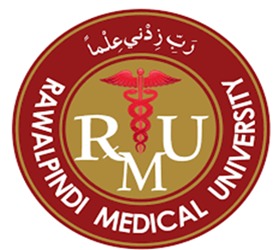 VERTICAL INTEGRATION
Folic acid supplementation:
The standard folic acid supplementation dose is 0.4 to 0.8 mg daily 
• Folic acid 1mg is used for all women of childbearing potential who are taking AEDs, beginning prior to conception and continued through pregnancy.
•For women taking carbamazepine or valproate, or those with a previous pregnancy affected by a neural tube defect or with a neural tube defect affecting either parent, we suggest a higher folic acid dose of 4 mg daily.
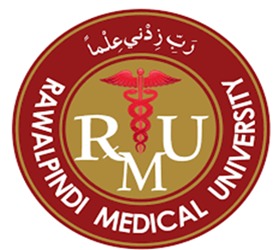 VERTICAL INTEGRATION
MANAGEMENT DURING   PREGNANCY:
During pregnancy and the intrapartum period, women are more likely to be exposed to potential seizure triggers that include
 ■sleep deprivation 
■increased emotional stress
■ nausea and vomiting affecting medication levels.

Continued Folic acid supplementation — Preconceptional doses of folic acid should be continued throughout pregnancy. 

Antiepileptic drug monitoring and dose adjustment — Given the changes in volume of distribution and the increased renal clearance and hepatic metabolism of antiepileptic drugs (AEDs) associated with pregnancy blood levels of AEDs should be followed at regular intervals
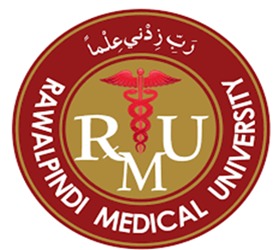 VERTICAL INTEGRATION
MONITORING OF AED
●We suggest testing AED levels in the following fashion, and adjusting dosages as needed to maintain the patient's individualized target serum concentration:
■Routinely at four-week intervals throughout pregnancy, and beginning when pregnancy is reported
■Once at the six-week postpartum visit
■Immediately if the patient reports or presents with increased seizure activity or worsened seizure severity
■Immediately if the patient experiences dizziness, blurred vision, or other common complaints associated with AED medication toxicity
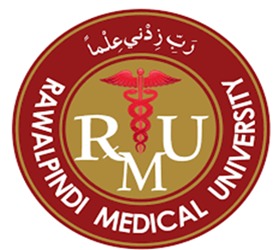 VERTICAL INTEGRATION
DOSE ADJUSTMENT
It is reasonable to increase the AED dose after the first trimester for women with epilepsy when the following conditions apply 

The treatment involves AEDs that are prone to marked changes in clearance (lamotrigine, levetiracetam, and oxcarbazepine) with pregnancy
The seizures include focal to bilateral or generalized tonic-clonic seizures
The seizure control was sensitive to changes in AED levels before pregnancy
The patient entered pregnancy on the lowest effective AED dose
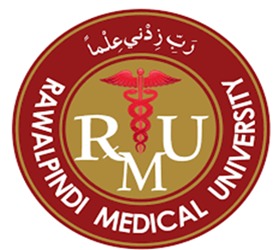 VERTICAL INTEGRATION
Changing antiepileptic drugs during pregnancy :
 With few exceptions, we do not alter AEDs during an established pregnancy solely for the purpose of reducing the risk of AED-related fetal malformations.
 Doing so is likely ineffective as a means of structural teratogen avoidance, while potentially risky with regard to seizure occurrence.

Why is that so?
As heightened vulnerability to any potential teratogen exists primarily in the first nine weeks after the last menstrual period, significant exposure has likely already occurred by the time of missed menstruation (4 to 5 weeks) or presentation to prenatal care (8 to 12 weeks). 
Therefore, it is usually unwise to alter AEDs during an established pregnancy purely out of a concern for minimization of teratogenic risk.
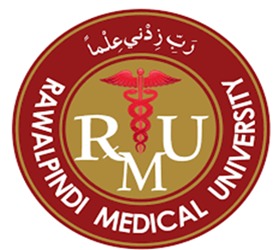 VERTICAL INTEGRATION
Increased antiepileptic drug clearance — Pregnancy is accompanied by many alterations in drug metabolism, including increased hepatic metabolism, renal clearance, and volume of distribution, as well as decreased gastrointestinal absorption and plasma protein binding 

The most pronounced increases in AED clearance (with corresponding decreases in serum levels) during pregnancy are seen with lamotrigine, levetiracetam, and oxcarbazepine, but a clinically important increase in clearance also occurs with phenobarbital, phenytoin, topiramate, and zonisamide
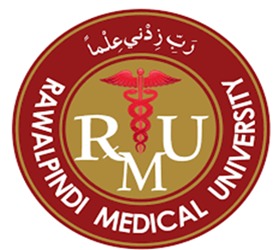 VERTICAL INTEGRATION
Screening for malformations —Ultrasound screening for morphologic anomalies in the fetus can be definitively undertaken at 17 to 20 weeks gestation
■The finding of normal posterior fossa and fetal spine will typically adequately exclude the presence of a neural tube defect. 
If additional reassurance is desired
●measurement of the serum alpha-fetoprotein (AFP) concentration or
●amniocentesis for amniotic fluid AFP levels should be performed between at or after 16 weeks, especially in women treated with valproate and carbamazepine
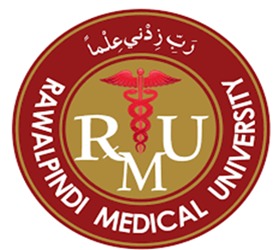 VERTICAL INTEGRATION
APPROACH TO A FIRST SEIZURE IN    PREGNANCY
Occasionally, a woman presents with a first seizure in pregnancy. 
With a few exceptions, the approach to diagnosis and management of a first seizure is the same as in a nonpregnant individual. 
Additional considerations in a pregnant woman include:
●Diagnostic considerations for new seizures must include exclusion of possible pregnancy-associated conditions, such as eclampsia and  cerebral venous thrombosis.
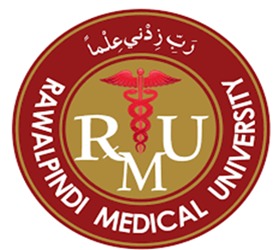 VERTICAL INTEGRATION
The choice of antiepileptic drug (AED) treatment is complicated by concerns of fetal safety. 
Valproate:The evidence linking valproate to fetal malformations and neurodevelopmental disorders is sufficiently convincing to recommend avoiding its initiation in pregnancy.

Lamotrigine:Although lamotrigine is a favorable choice during preconceptional planning, it is not a good choice for initiation during pregnancy; lamotrigine cannot be started quickly due to the higher risk of rash with accelerated titration , and it is difficult to get to a therapeutic concentration due to the enhanced clearance during pregnancy
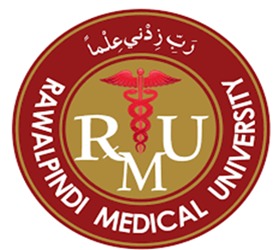 VERTICAL INTEGRATION
Levetiracetam is a medication with a favorable reproductive safety profile, which can be started at a therapeutic dose immediately, and which has a broad spectrum of action across multiple seizure types. 

Carbamazepine:If seizures are focal and begin after the first trimester, carbamazepine is another option given the data supporting normal neurodevelopmental profiles after in utero exposure .
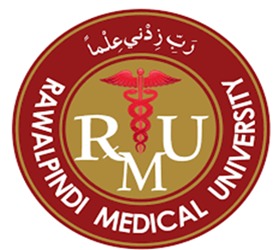 VERTICAL INTEGRATION
MANAGEMENT AT DELIVERY:
Most women with epilepsy have a normal vaginal delivery 
The labor and delivery room environment should be optimized for the woman with epilepsy
With an appropriately dosed epidural, many women can nap or sleep during the first stage of labor and thereby minimize the potential consequences of sleep deprivation as well as minimize pain-associated stress. 
Lighting can be lowered to encourage sleep at appropriate intervals.
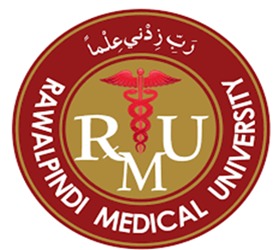 VERTICAL INTEGRATION
Managing seizures during labor and Delivery – 

Convulsive seizures, if they occur during labor and delivery, should be treated promptly with intravenous (IV) Benzodiazepines; Lorazepam is considered the drug of choice. We generally recommend 1 mg IV for nonconvulsive seizures and 2 mg IV for a generalized tonic-clonic convulsion.
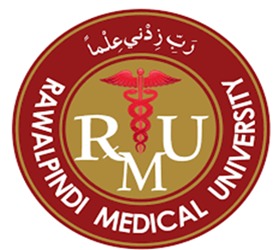 VERTICAL INTEGRATION
Indications of caesarean section:
Breech presentation 
Failure of progression of labour
Asphyxia
Rupture of placenta
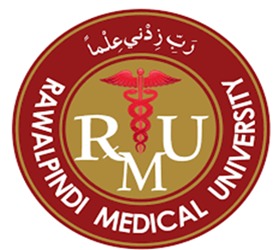 VERTICAL INTEGRATION
BREASTFEEDING:
Given the benefits to breastfeeding with regard to both short- and long-term neonatal health, taking AEDs does not contraindicate breastfeeding
In  agreement with a 2019 report from International League Against Epilepsy (ILAE) Task Force on Women and Pregnancy [2], we encourage women to consider breastfeeding, but with adaptation according to how sensitive their seizures are to sleep deprivation, based upon their history and their epilepsy syndrome.
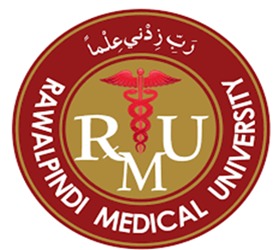 VERTICAL INTEGRATION
BREAST FEEDING
There is little evidence to support that AED exposure from breast milk has clinical effects on the newborn .
Anecdotal reports suggest that problems tend to occur only with the highly sedating drugs, such as phenobarbital, primidone, or benzodiazepines.

Another study that included 223 children exposed to AEDs in utero found that prenatal exposure was associated with adverse developmental outcomes regardless of breastfeeding status during the first year of life, but that infants who were breastfed continuously for more than six months had slightly better outcomes than those who were not breastfed .
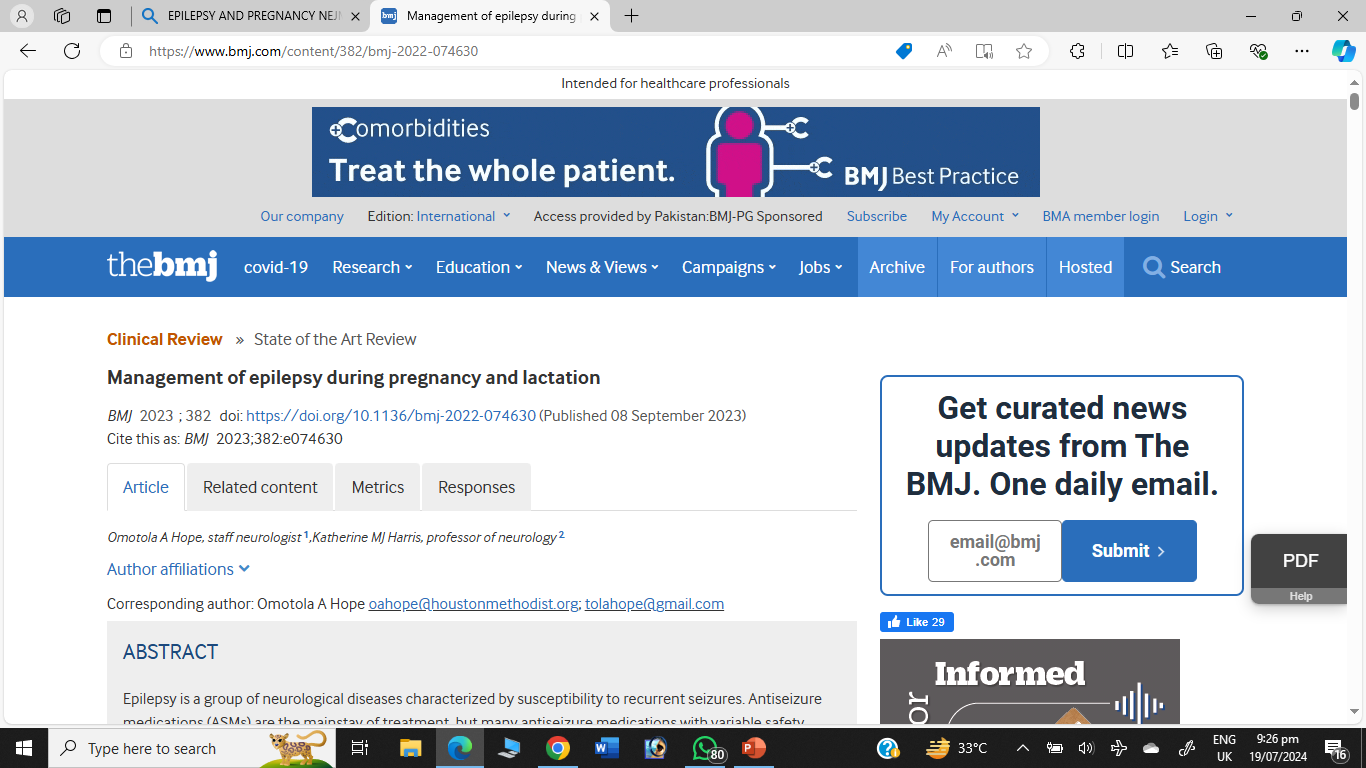 LONGITUDINAL INTEGRATION
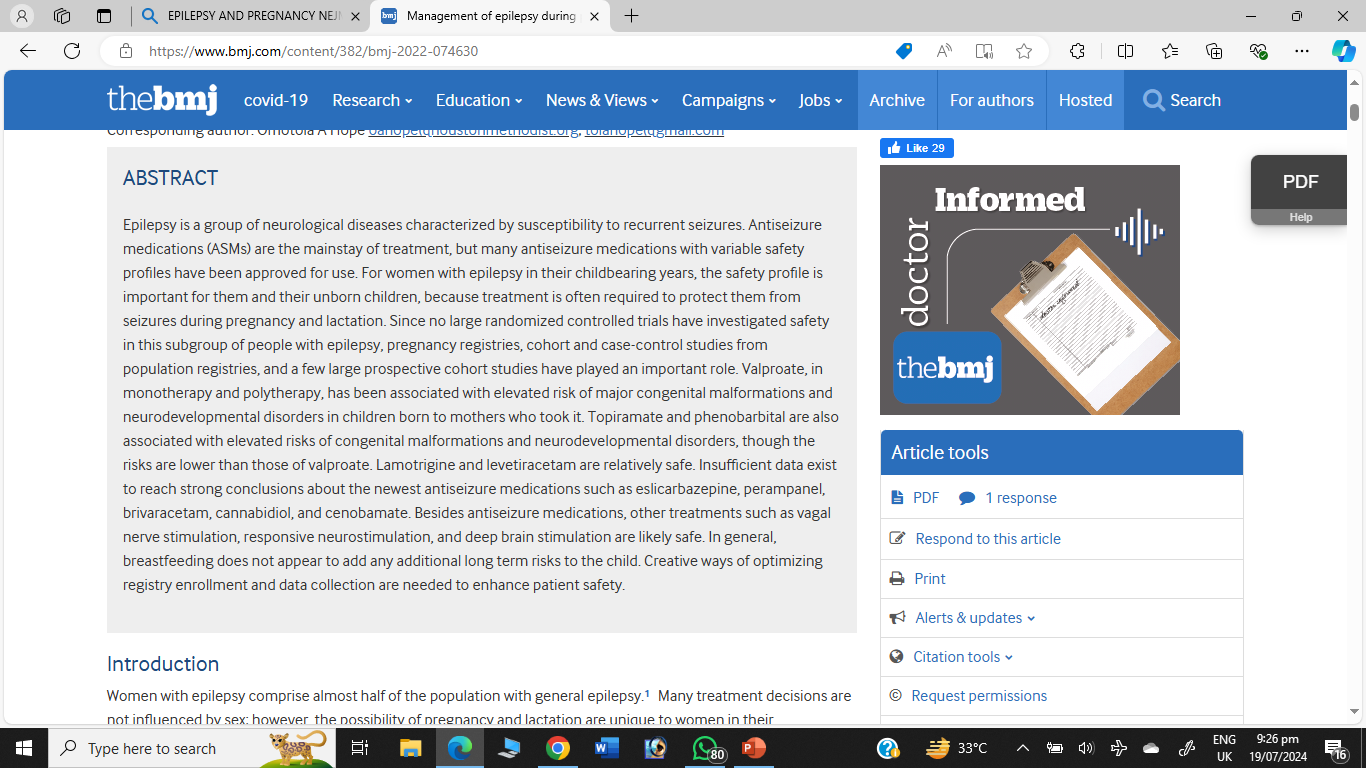 MCQS
1. A 24 yr/F at 14 weeks of gestation presented to us with an episode of tonic- clonic seizure. She had never experienced any such seizure before. What would be the most appropriate medicine  prescribed to this patient?
a)Lamotrigine 
b)Valproate
c)Levetiracetam
d)Phenytoin
e)Topiramate
2. A 30yr/F known case of Epilespy ,on Tablet Lerace 500mg just got pregnant. She was taking Tab folic acid even before pregnancy. What dose of this tablet would be continued during the pregnancy?
a)Tab Folic Acid 0.4mg daily 
b) Tab Folic acid 1 mg daily 
c) Tab Folic Acid 0.8mg 
d) Tab Folic acid 4mg daily
3. Which of the following antiepileptic drugs is considered safe in pregnancy?
A) Valproate
B) Lamotrigine
C) Phenytoin
D) Carbamazepine
4. Which of the following is a concern in breastfeeding women with epilepsy?
A) Drug excretion in breast milk
B) Seizure recurrence
C) Infant sedation
D) All of the above
THANKYOU!